ERGONOMIA Y TRASLADO. LESIONES
DOCENTE: TOMAS SALGADO JIMENEZ.                MUNDO SANITARIO FORMALVIZ
Lesiones musculo esqueléticas
Causa principales
Trastornos de la espalda
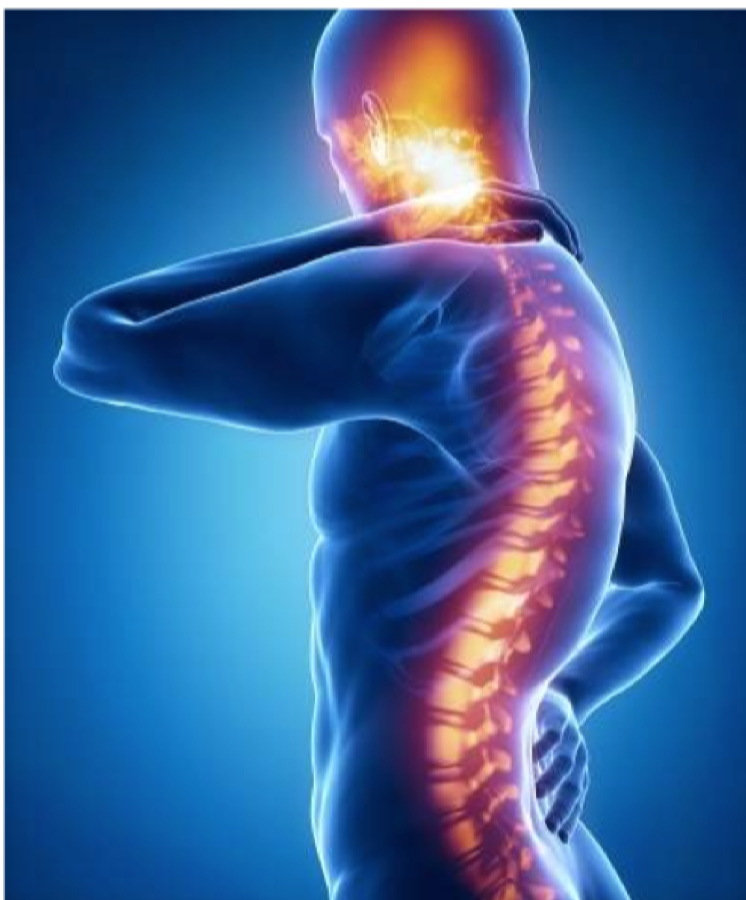 Regiones dolorosas mas frecuentes
Predominio de zonas y porcentaje frecuente
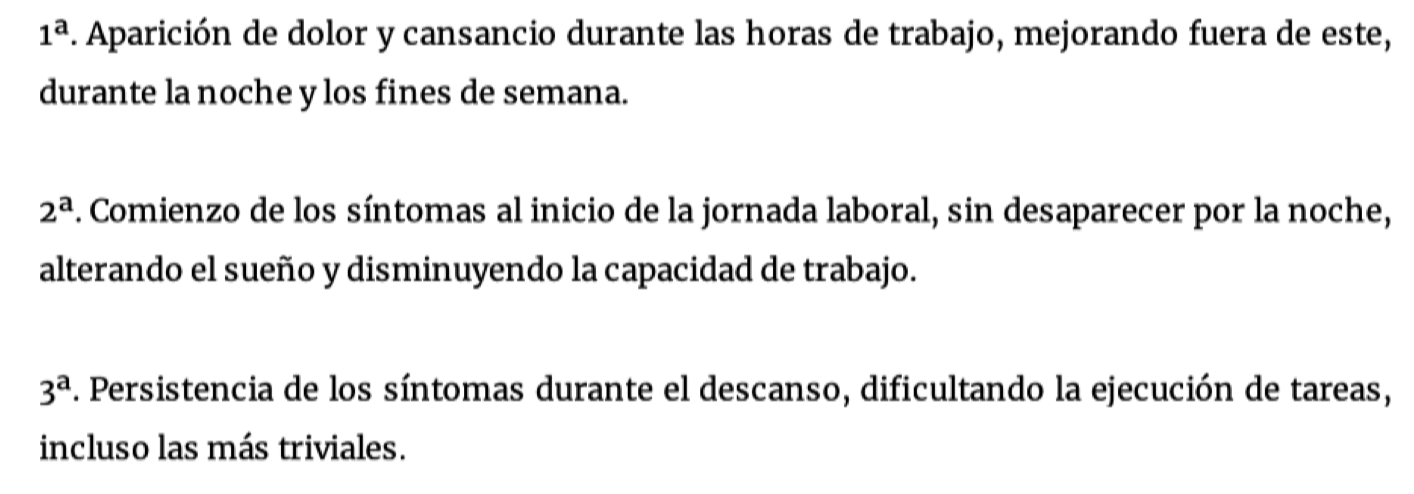 LOS DIFERENTES PROFESIONALES QUE SE DEDICAN A EL 
TRASLADO, MOVILIZACIÓN, ASEO, Y CUIDADOS GENERALES DE PACIENTE EN LAS AVDS. ESTÁN EXPUESTOS CONTINUAMENTE A PADECER LAS DOLENCIAS MENCIONADAS. TENIENDO QUE OBSERVAR UN CUIDADO ERGONÓMICO POSTURAL, PARA REDUCIR EN LA MÁXIMA MEDIDA ESTAS LESIONES.
SOBREESFUERZOS
POSTURAS FORZADAS
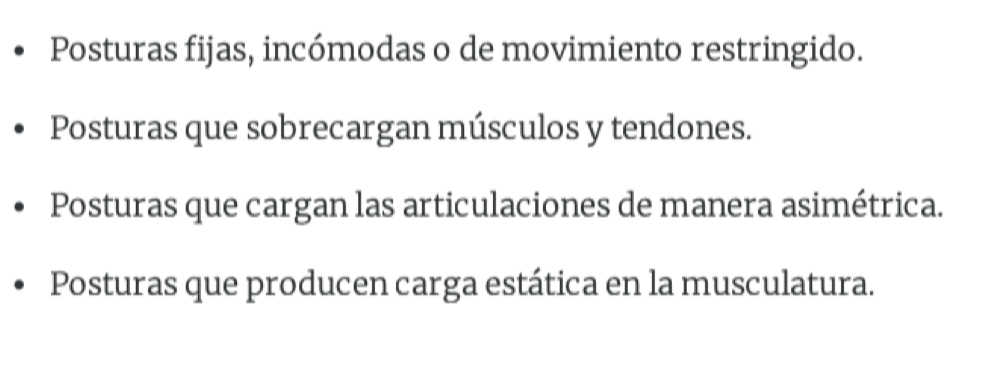 OTRAS DOLENCIAS DERIVADAS DE LA MALA MECANICA CORPORAL
SÍNDROME DEL TÚNEL CARPIANO
DOLOR LUMBAR
DOLOR DORSAL
DOLOR CERVICAL
DOLOR EN LA RODILLAS
ESTRÉS PSICOLOGICO
INSOMNIO, ETC